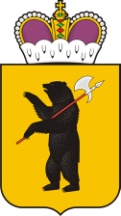 Уполномоченный по защите прав предпринимателей 
в Ярославской области
Оптимизация налоговых режимов 
в свете отмены ЕНВД
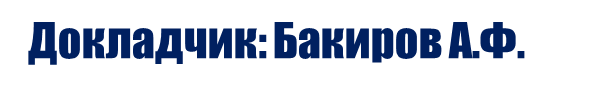 Ярославль, 2020
ЕНВД: быть или не быть?
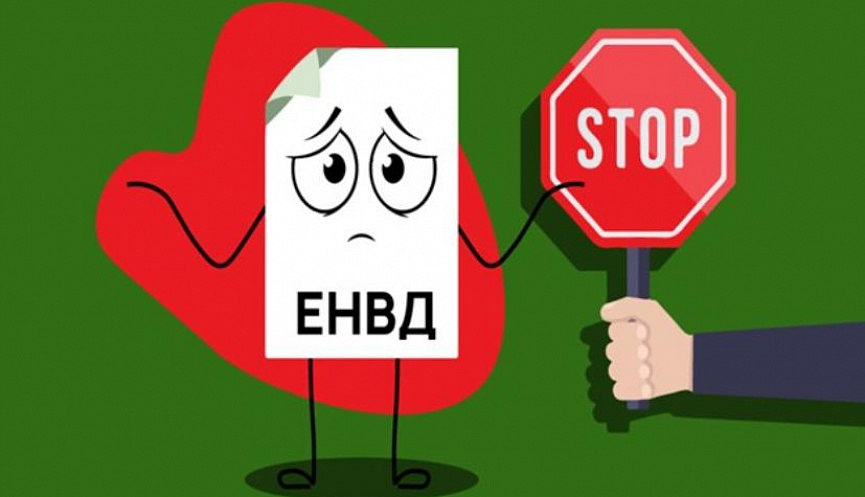 Межрегиональное совещание уполномоченных 
по защите прав предпринимателей - 2020
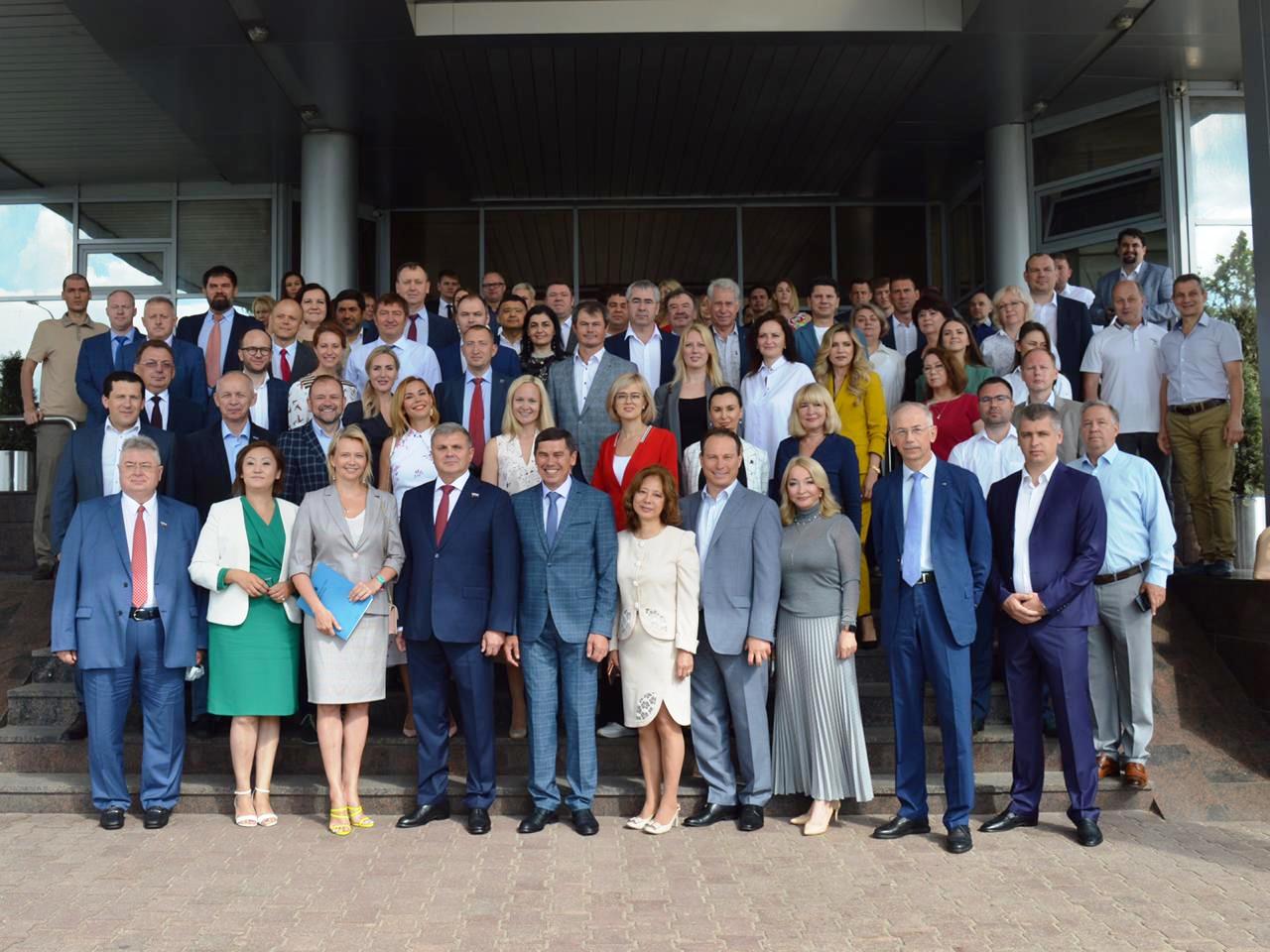 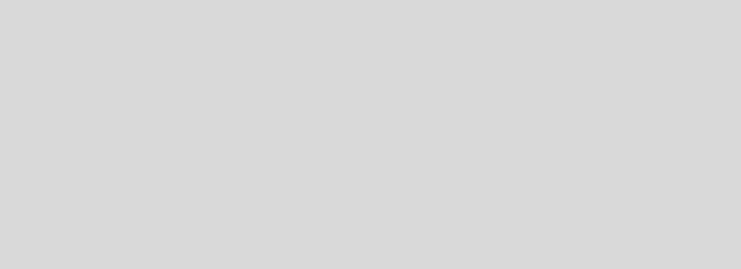 30-31 июля, г. Ярославль
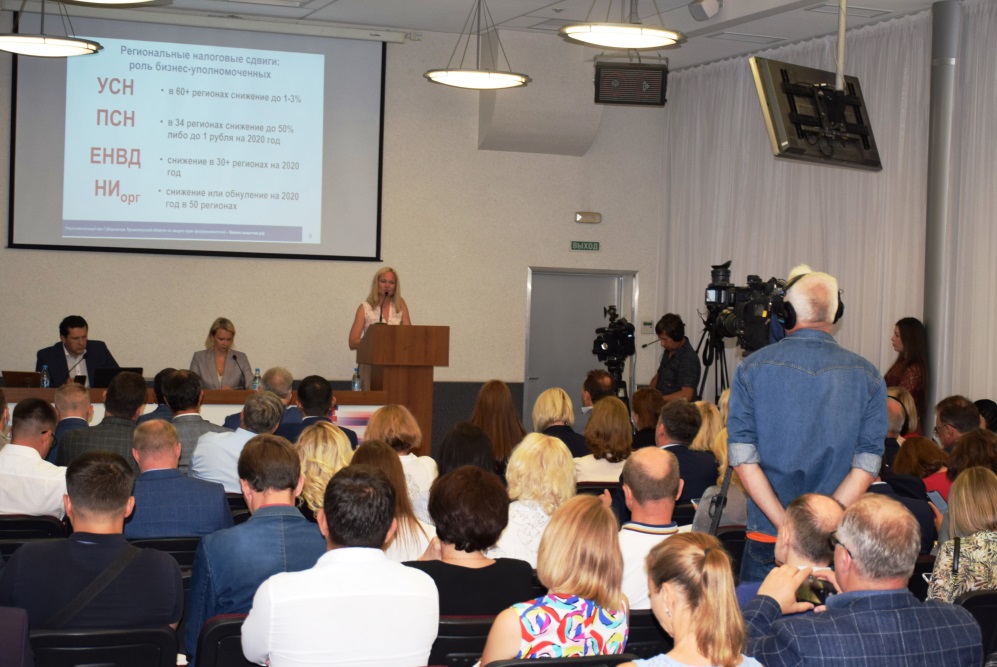 Основные позиции резолюции по итогам Межрегионального совещания Уполномоченных
сохранение существующих мер господдержки и продление их как минимум на 3 года при условии смягчения требований к потенциальным получателям;

необходимость продления ЕНВД и одновременная оптимизация других спецрежимов с целью безболезненного перехода бизнеса на другие налоговые режимы;

предложения в сферах налогообложения, государственной кадастровой оценки, тарифного регулирования, организации торговли, уголовного преследования предпринимателей и т.д.
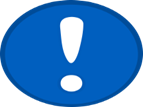 Налоговые спецрежимы сегодня
Предложения по преобразованию УСН:
установить налоговую ставку по базе «доходы» не более 3%, по базе «доходы минус расходы» не более 7,5% на переходный период;
увеличить со 100 до 150 человек предельный размер численности работников, позволяющих применять УСН;
увеличить разрешенный годовой доход при применении УСН до 300 млн рублей;
в случае несвоевременного уведомления налоговой о переходе с ЕНВД предусмотреть автоматический переход на УСН с объектом «доходы»;
внести изменения в Бюджетный кодекс РФ, предусматривающие зачисление не    менее 50% налоговых доходов от УСН в местные бюджеты.
Предложения по преобразованию ПСН:
ИП, применявшие ЕНВД, могут перейти как на УСН, так и на ПСН;
увеличить максимально возможную среднюю численность наемных работников с 15 до 100 человек;
увеличить лимит по сумме полученного дохода в 2 раза, до 120 млн рублей;
ввести семейные патенты с возможностью передачи прав и обязательств по наследству;
возможность применять понижающие коэффициенты в муниципалитетах;
внести изменения в НК РФ в части предоставления права органам местного самоуправления определять параметры для применения ПСН;
ввести возможность применять ПСН в случае оказания бытовых услуг, услуг по ремонту, строительству не только физлицам, но и юрлицам. В настоящее время при оказании таких услуг юрлицам субъект бизнеса переводится на общую систему налогообложения.
Предложения по преобразованию НПД:
предоставить право субъектам РФ снижать ставку НПД до 2% при расчетах с физлицами, 3% - с юрлицами и ИП;
исключить требование о необходимости сертификации товаров, произведенных самозанятыми, при их реализации физлицами;
установить расчет предельного дохода, учитываемого при определении налоговой базы, исходя из МРОТ в субъекте РФ ( не более 200 МРОТ) с учетом всех надбавок («северные» и т.д.).
Налоговые режимы в случае учета предложений
Рассматривается Госдумой РФ:
унифицирован перечень видов деятельности на ПСН и ЕНВД, то есть те виды деятельности, которые ранее применялись налогоплательщиками, применяющими ЕНВД, теперь станет возможным применять и при патенте;
увеличена площадь торговых залов и залов общепита (с 50 до 150 метров);
предусмотрена возможность уменьшения исчисленной суммы налога на сумму уплаченных страховых взносов (по аналогии с ЕНВД);
 планируется отменить отчетность для налогоплательщиков, применяющих УСН «доходы» и использующих онлайн-кассы;
фиксированную величину страховых взносов для ИП без наемных работников в 2021 году предлагается установить на уровне 2020 года.
Спасибо за внимание!
www.ombudsmanyar.ru